Chapter 1A
The Quality of Our Water
1A.1 Measurement and the Metric System
Measurement

When we perform experiments, we need to use some form of measurement.

Measurements contain numbers and UNITS
All measurements involve some estimation





Which ruler requires the most estimating?
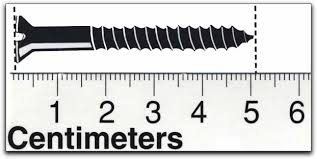 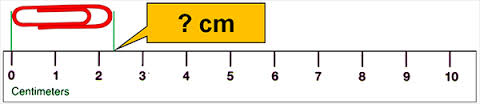 Now lets try it…Measuring techniques WS in your packet
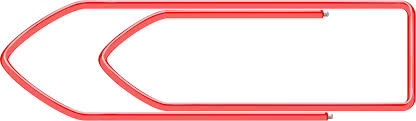 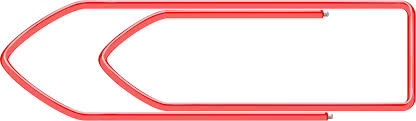 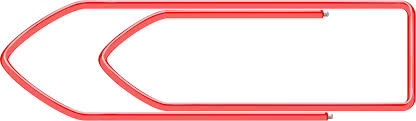 Guessing and measuring
All measurements MUST have a number at the end (ONLY ONE) that is your guess between the lines!
					what we know		    guess between the lines
						    2.2    cm
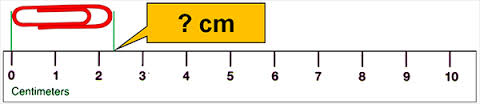 Back to the WS…
Metric Base Units
Mass = gram (g)
Length = meter (m) 
Volume = (L)
Time = seconds (s)
Count, quantity = mole (mol)
Prefixes
…can make the base unit smaller or LARGER
Worksheet: The Metric System
Metric conversions - To convert from one unit to another set up a proportional relationship between two equations.
=			
 
Start with set up above
Add units from the problem so that the top units on each side match and the bottom units on each side match.
Look at the two units and decide which the larger unit.  Put a 1 in front of that unit on the left side of the set up.  Use the cheat sheet to put a 10, 100, or 100 in front of the smaller unit on the left side.
Use the problem to fill in the right side.
Cross multiply and solve for X
Example
Convert 15 m to cm

15 m =     X  cm		AND		1 m = 100 cm

  15 m  =     1 m       
      X cm      100 cm

(X)(1) = (15)(100) 
           X = 1500 cm
Now you try it…
Metric Conversion Worksheet (in your packet)
Now converting with a twist
Convert 123 cg to mg…so what’s the twist???

Both measurements have prefixes … there are TWO prefixes … so you need to do TWO proportions

First proportions to get to the BASE unit, the second to get to the GOAL unit!
Convert 123 cg to mg
First conversion…
123 cg  =  100 cg
       X g	        1 g
(100)(X) = (123)(1)	X = 1.23 g
          100	100

Second conversion…
1.23 g  =    1 g
       X mg     1000 mg
(1.23)(1000) = (X)(1)	X = 1230 mg
A.4  Water and Health

Living things require a continual supply of water


Humans must drink at least 2 liters (2 quarts) per day


You can only live 5-10 days without water


Throughout history clean water has been a necessity


As populations increase clean water becomes everyone’s concern
A.5 Water Uses

Each day 15 trillion (15,000,000,000,000,000) liters of water fall on the US


10% is used by humans and the rest flows, evaporates and falls again


The perpetual falling, flowing, evaporating, and falling (again) of water is   called the water cycle or the hydrologic cycle.


Water usage in the United States varies by region


The average family of four uses about 1360 liters daily.  This is about 360   gallons daily.  This is considered direct usage.


There are many more indirect uses of water.
http://www.waterfootprint.org/?page=cal/WaterFootprintCalculator
http://www.youtube.com/watch?v=yfLTBJKnEQA&feature=related
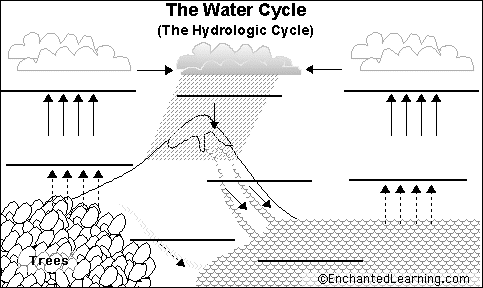 A.6  Back Through the Water Pipes

There are two sources of water for consumption:  surface water and ground water


Ground water collects in aquifers.
A.7  Where is the Earth’s Water?
It exists in the solid state (ice and snow), the liquid state (rivers, streams,  groundwater) and the gaseous state (water vapor in the clouds and atmosphere)

97 % is in the oceans


2.11 % is in glaciers and ice caps


0.62 % is in groundwater


0.009 % is in lakes, 


0.001 % is in the atmosphere


0.0001 % is in rivers, streams, ponds, etc.